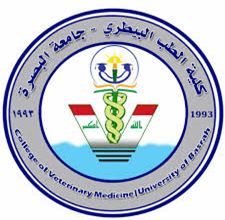 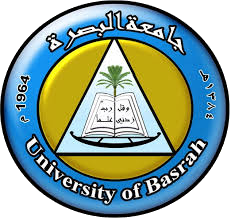 Second  stage
شعار الكلية
Vitamins
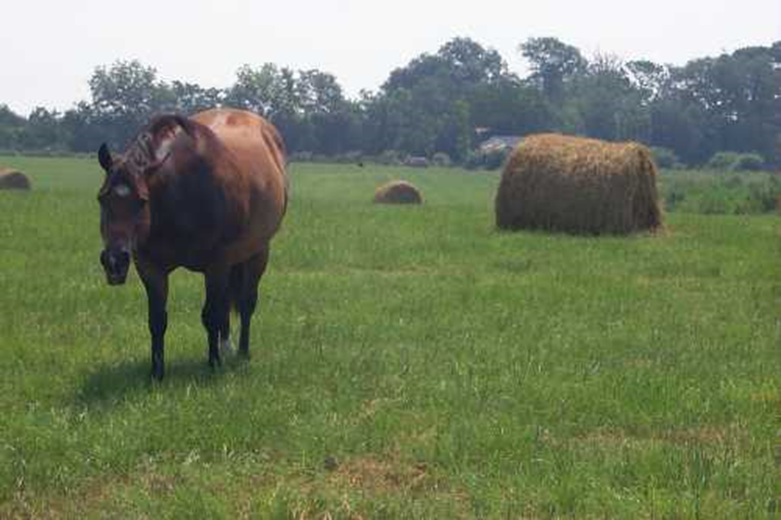 By:  Sara S. mohammed 
Department of Veterinary Public Health
College of veterinary medicineuniversity of Basrah
University of Basrah- College of veterinary medicine-Department of Veterinary Public Health
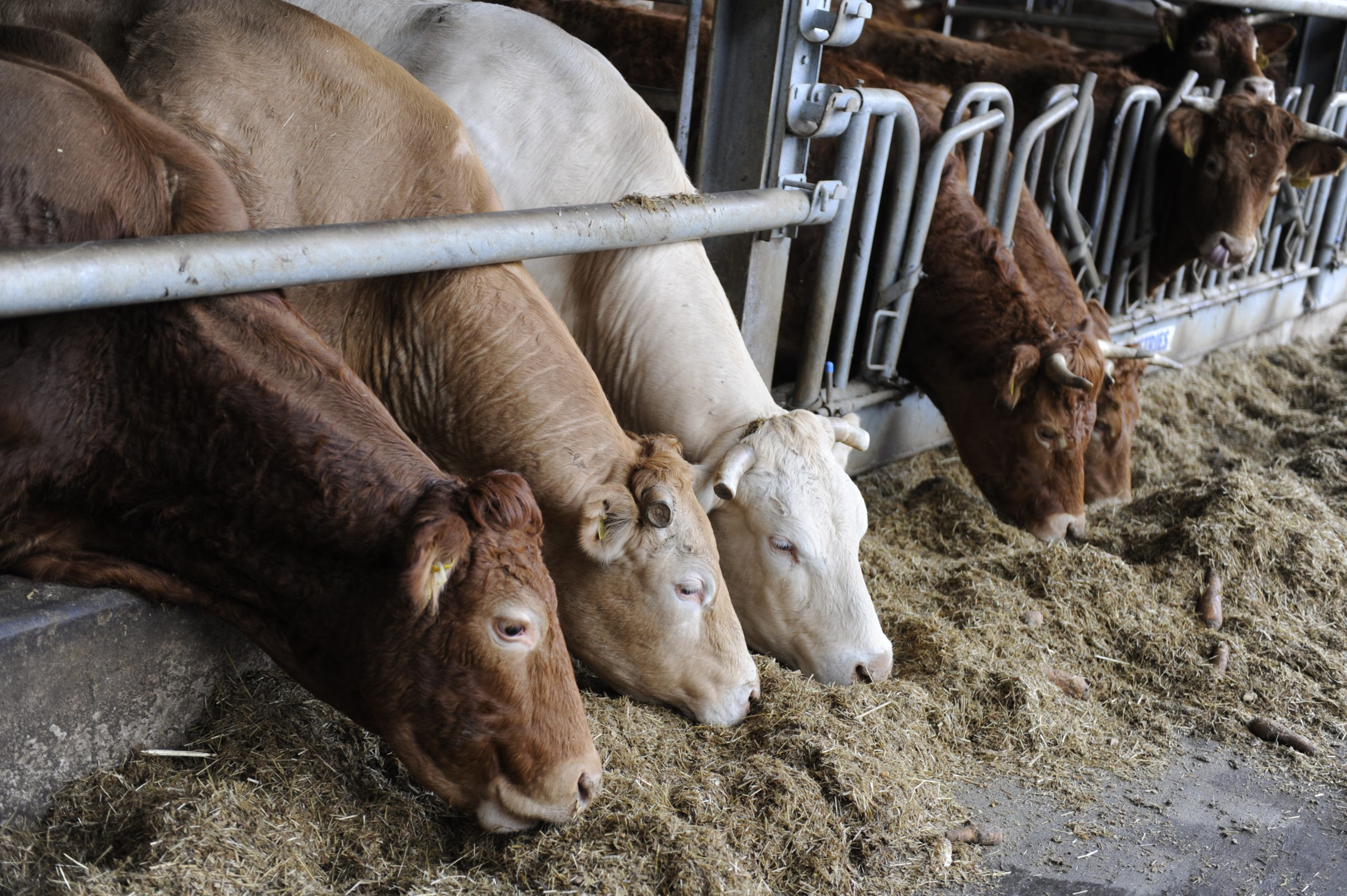 Vitamin Facts
Vitamins are essential organic nutrients, required in small amounts.
They cannot be synthesized by the body. Must be obtained by outside sources like diet, rumen bacteria & sun.
Required for growth, maintenance, reproduction and lactation.
Classes of Vitamins
Fat Soluble Vitamins: stored in tissues

Examples
A
D
E
K
Water  Soluble Vitamins: 
not stored in tissues, must have constant supply

Examples
B, B1, B2, B6 & B12 
Niacin
Folic Acid
C
Function, Deficiency  Signs & Sources
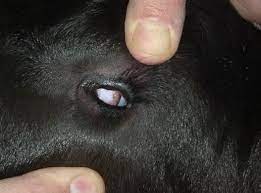 Vitamin A

Function:  development healthy skin and
 nerve tissue.  Aids in building up resistance to infection   (immune function).  Functions in eyesight and bone formation.  ALL ANIMALS require a source of Vitamin A.  It is important in the ration of pregnant females. 
 
Deficiency signs:  retarded growth in the young, the development of a peculiar condition around the eyes known as Xerophthalmia, night blindness and reproductive disorders. 
 
Sources:  whole milk, carotene, animal body oils (cod fish and tuna), legume forages and can be synthetically produced.
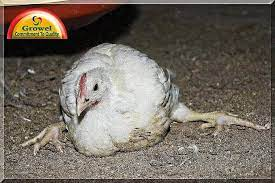 Vitamin E
Function: normal reproduction and
 act as antioxidants. 
 
Deficiency signs: poor growth, "crazy chick" disease, Muscular Dystrophy, "white muscle" disease in ruminants and swine and "stiff lamb" disease (affects the nerves and muscles). 
 
Sources: synthetic for poultry and swine, cereal grains and wheat germ oil, green forages, protein concentrates, oil seeds (peanut and soybean oil).

Vitamin E rapidly destroyed in rancid or spoiled fats.  That is why these may cause white muscle disease. Utilization of Vitamin E is dependent on adequate selenium.
Vitamin D

Function:  is essential for the proper utilization of calcium and phosphorus to produce normal, healthy bones. 
 
Deficiency signs: retarded growth, misshapen bones (rickets), lameness and osteoporosis.

Sources:  Whole milk, sun-cured hays, forage crops, fish liver oils, irradiated yeast.
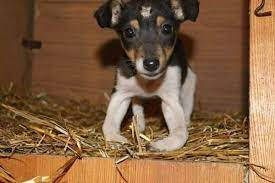 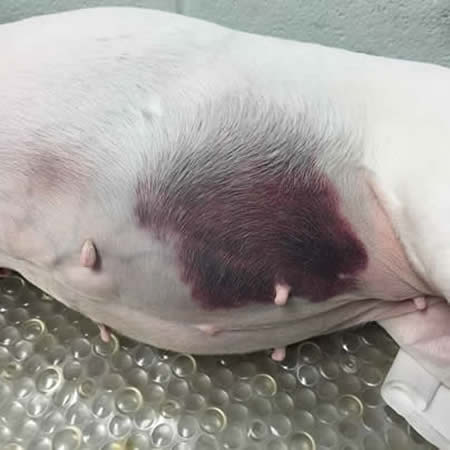 Vitamin K
 Function:  necessary for the maintenance
 of normal blood coagulation. 
 
Deficiency signs:  blood loses its power to clot or the time needed for clotting is longer and serious hemorrhages can result from slight wounds or bruises. 
 
Sources:  green leafy forages, fish meal, liver, soybeans, rumen and intestinal synthesis, and the synthetic compounds.
Vitamin C (Ascorbic acid)
 
Function: has an effect on the metabolism of calcium in the  body (Not required in rations of farm animals.).

Deficiency signs: none demonstrated in livestock.  Human deficiency: scurvy (swollen and painful joints and bleeding gums) and brittleness of bones. 
 
Sources:  citrus fruits, tomatoes, leafy vegetables and potatoes.
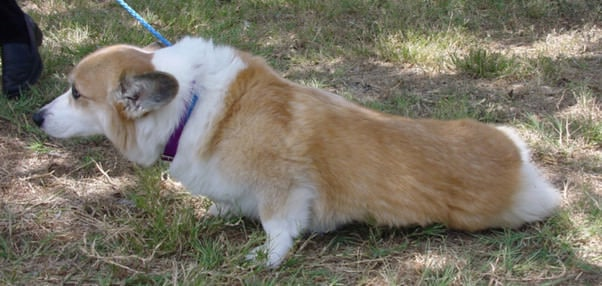 Vitamin B1 (Thiamin)
 
Function: required for the normal metabolism of carbohydrates. 
 
Deficiency signs: loss of appetite, muscular weakness, severe nervous disorders, general weakness and wasting (BeriBeri). 
 
Sources: raw, whole grains and especially their seed coats and embryos; fresh green forage; and yeast, milk and rumen synthesis.
Vitamin B2 (Riboflavin)
 
Function:  necessary for normal embryo development, important in the metabolism of amino acids and carbohydrates. 
 
Deficiency signs:  poor reproduction characterized by small  litters and deformed young (cleft palate and club-footedness) curly toe paralysis in chicks, digestive disturbances, general weakness and eye abnormalities.

Sources:  milk and dairy by-products, yeast, green forages, well cured hay (especially alfalfa), whole grains, wheat bran and synthetic riboflavin rumen synthesis.
Vocabulary Review
Nutrients:	chemical substances in food that are 			used by the body to produce energy and 		tissues.
Vitamins: 	essential organic nutrients, required in 			small amounts, that cannot be synthesized 		by the body.  Required for growth, 				maintenance, reproduction and lactation.
Vitamin deficiency:  decline in health due to the lack of 	a vitamin in a ration.
Vocabulary Review
Fat soluble vitamin: a vitamin that can be stored and 	accumulated in the liver and other fatty tissues.
Water soluble vitamin: 	a vitamin that cannot be stored 	in the tissues.  Must be provided regularly as 		deficiencies can develop in a short time.
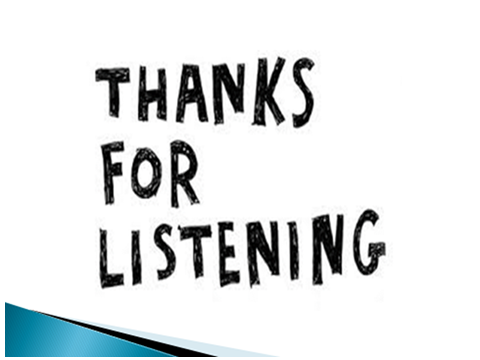